ŠTUDENTSKA DELOVNA BRIGADA
Posledice so očitne! Že od 1999!
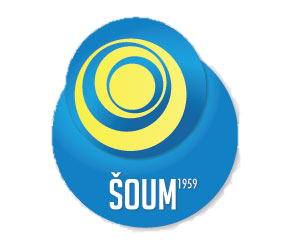 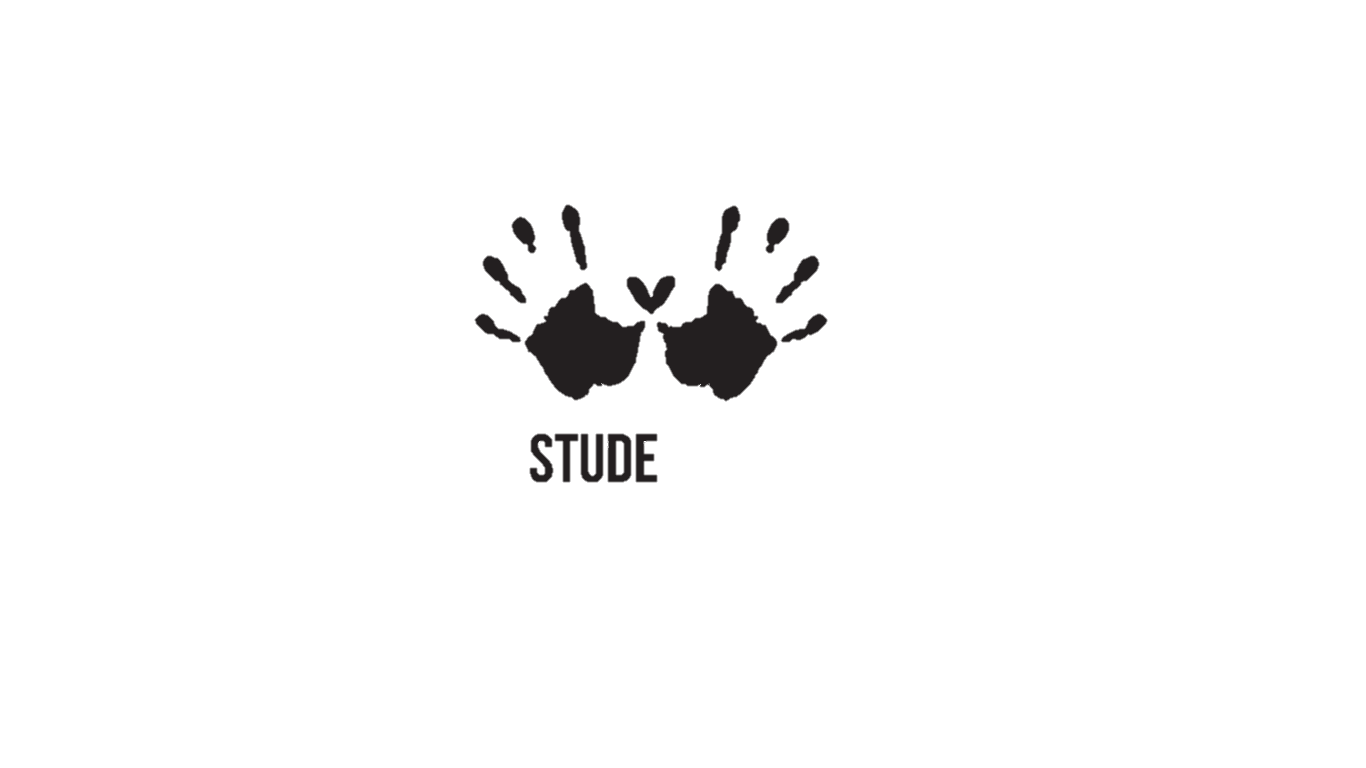 Bernarda Jeraj
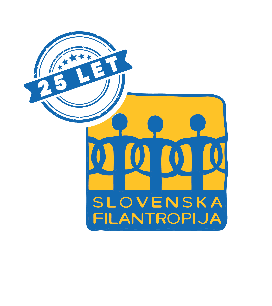 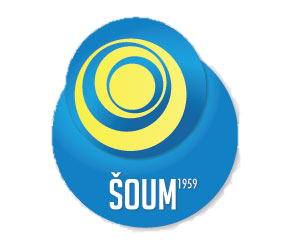 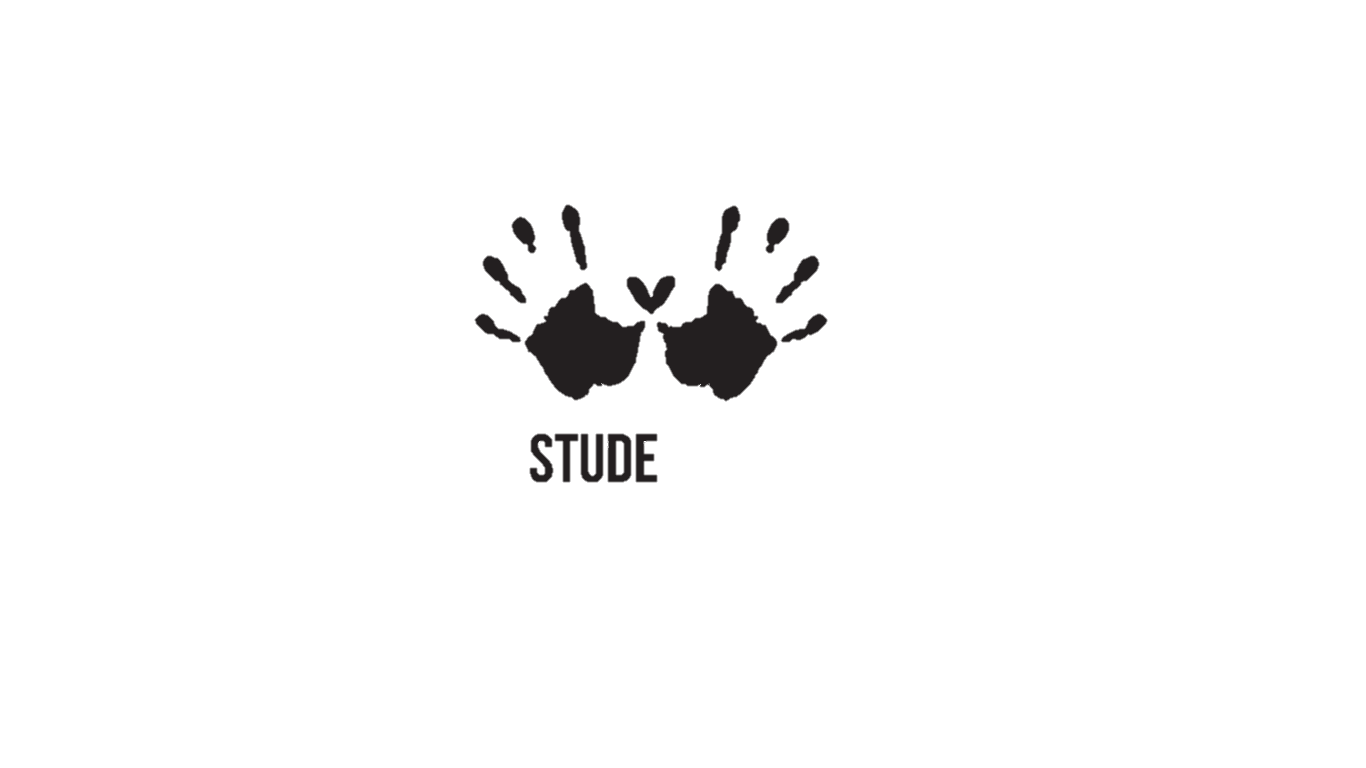 ŠTUDENTSKA DELOVNA BRIGADA je ….
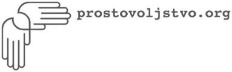 “Študentska delovna brigada je koktejl dobrodelnosti, druženja, uživanja in spoznavanja novih ljudi".						Zoran Kačičnik
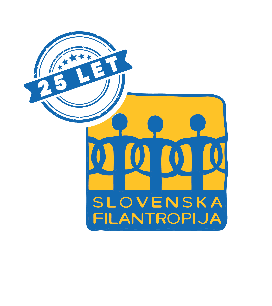 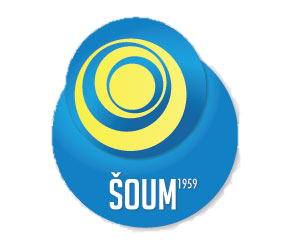 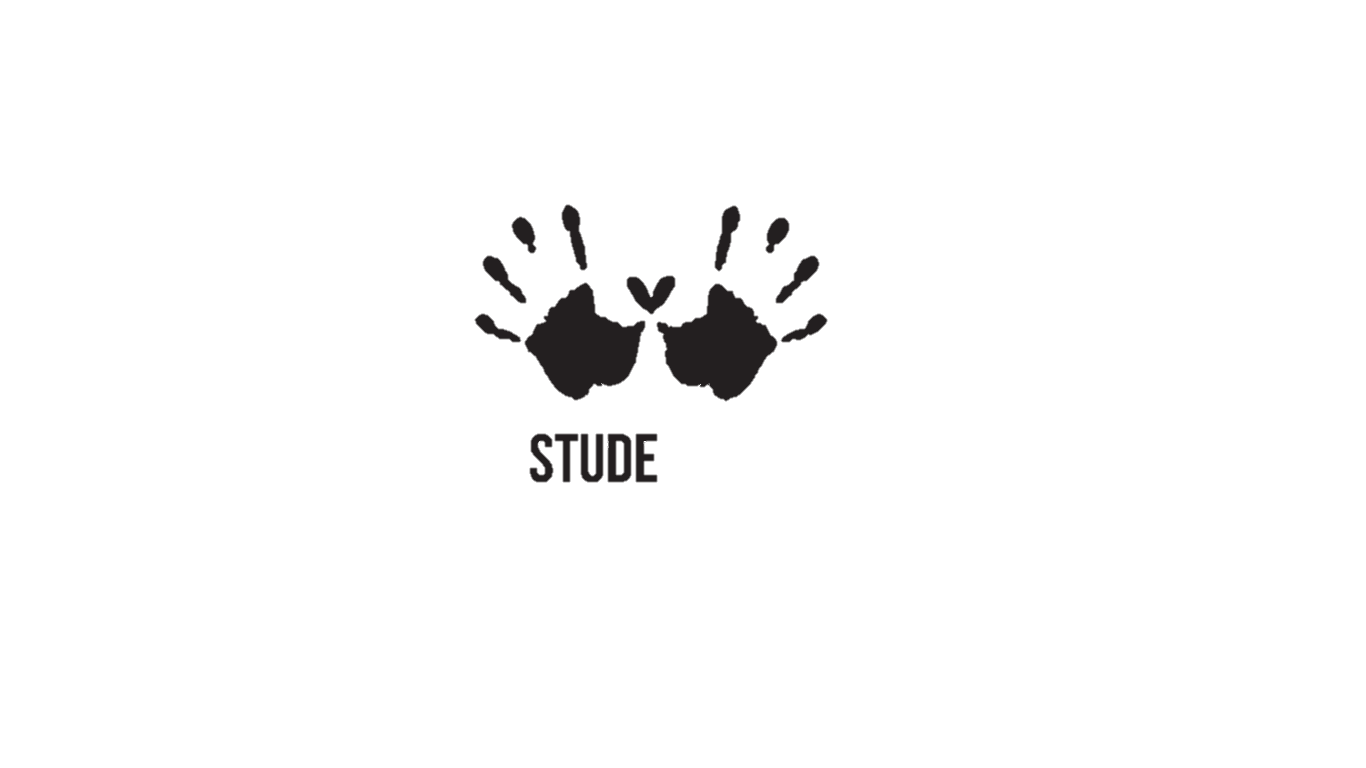 NAMEN PROJEKTA
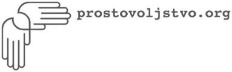 Pomoč občinam, ki so jih prizadele naravne katastrofe, so demografsko, socialno ogrožene. 
Solidarnost in prostovoljna pomoč študentov.
Študentom pokazati, da za dobro vzdušje niso potrebne le materialne dobrine, ampak pomoč tistim, ki jo potrebujejo. 
Vzpostavljanje novih poznanstev in prijateljstev med brigadirji.
Pridobivanje delovnih izkušenj in navad v delovnih skupinah.
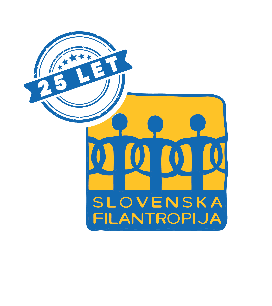 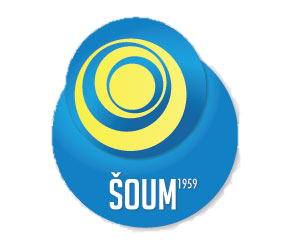 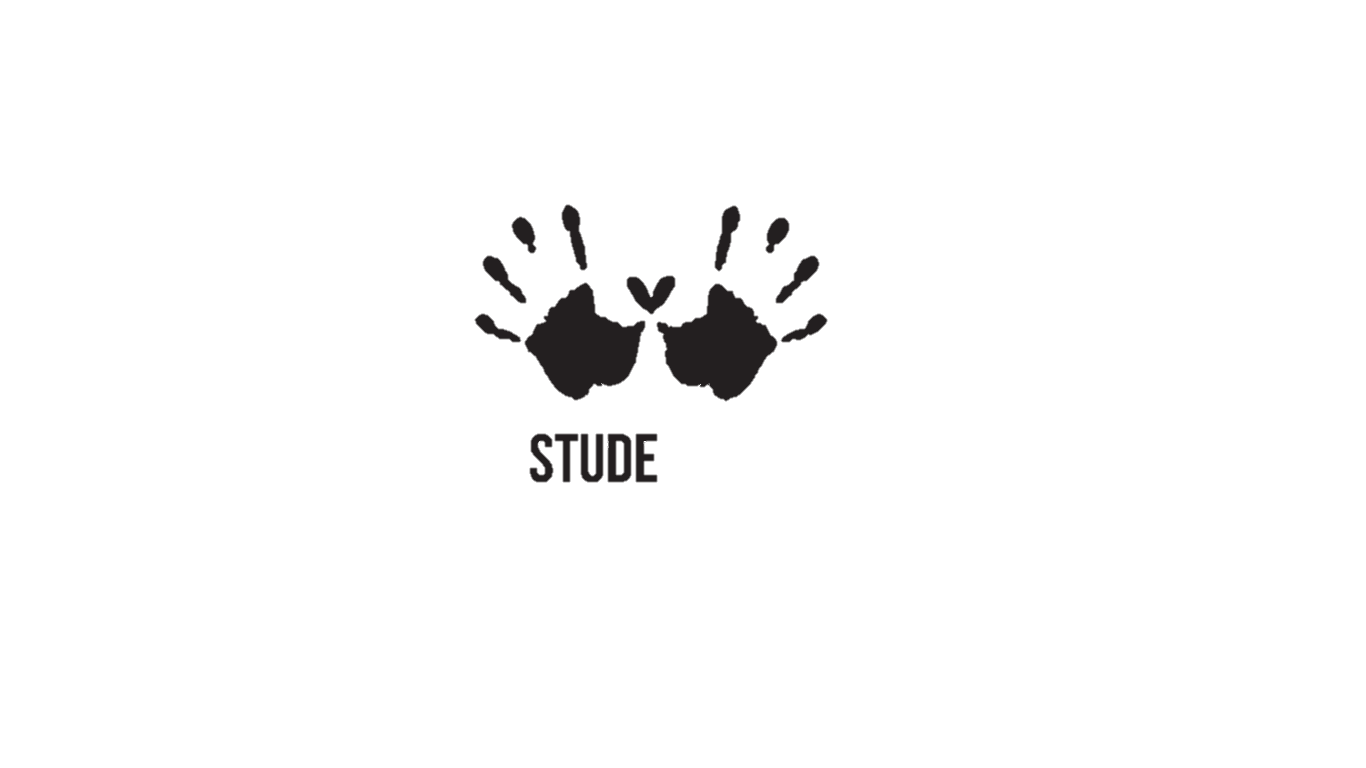 CILJI PROJEKTA
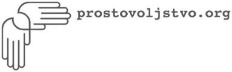 Da se vsako leto projekta udeleži približno 50 študentov, mladih.
Da vsako leto izberemo najustreznejšo občino.
Da vzpostavimo dobro sodelovanje z domačini.
Da opravimo vso zadano delo in pri tem uživamo. 
Da je delo čim bolj družbeno-koristno.
Da v občini pustimo vidne posledice, ki so očitne.
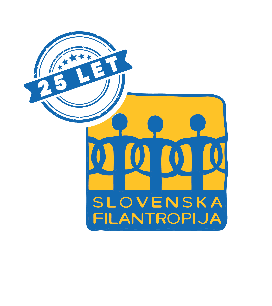 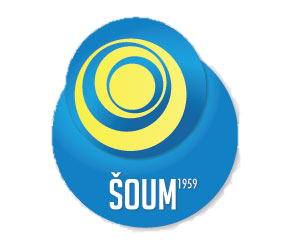 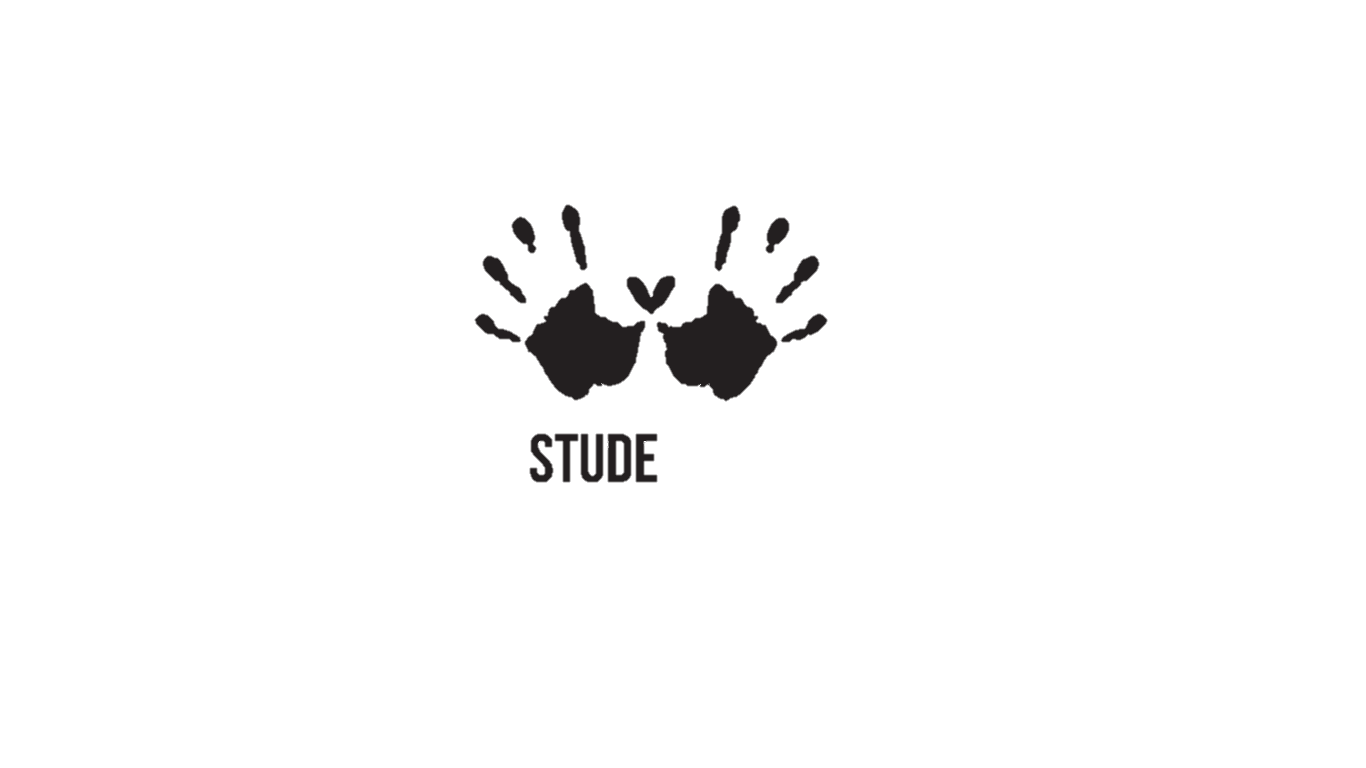 OPIS PROJEKTA
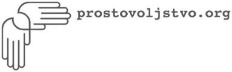 1. ZGODOVINA PROJEKTA
2. IZBOR OBČINE
3. PROMOCIJA, PRIJAVE
4. IZVEDBA ŠTUDENTSKE DELOVNE BRIGADE
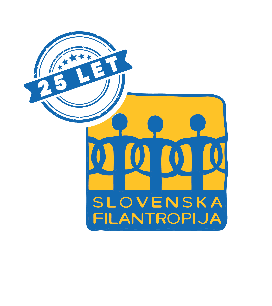 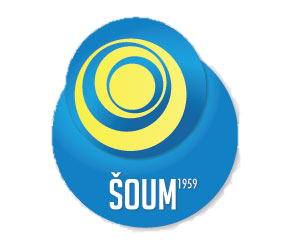 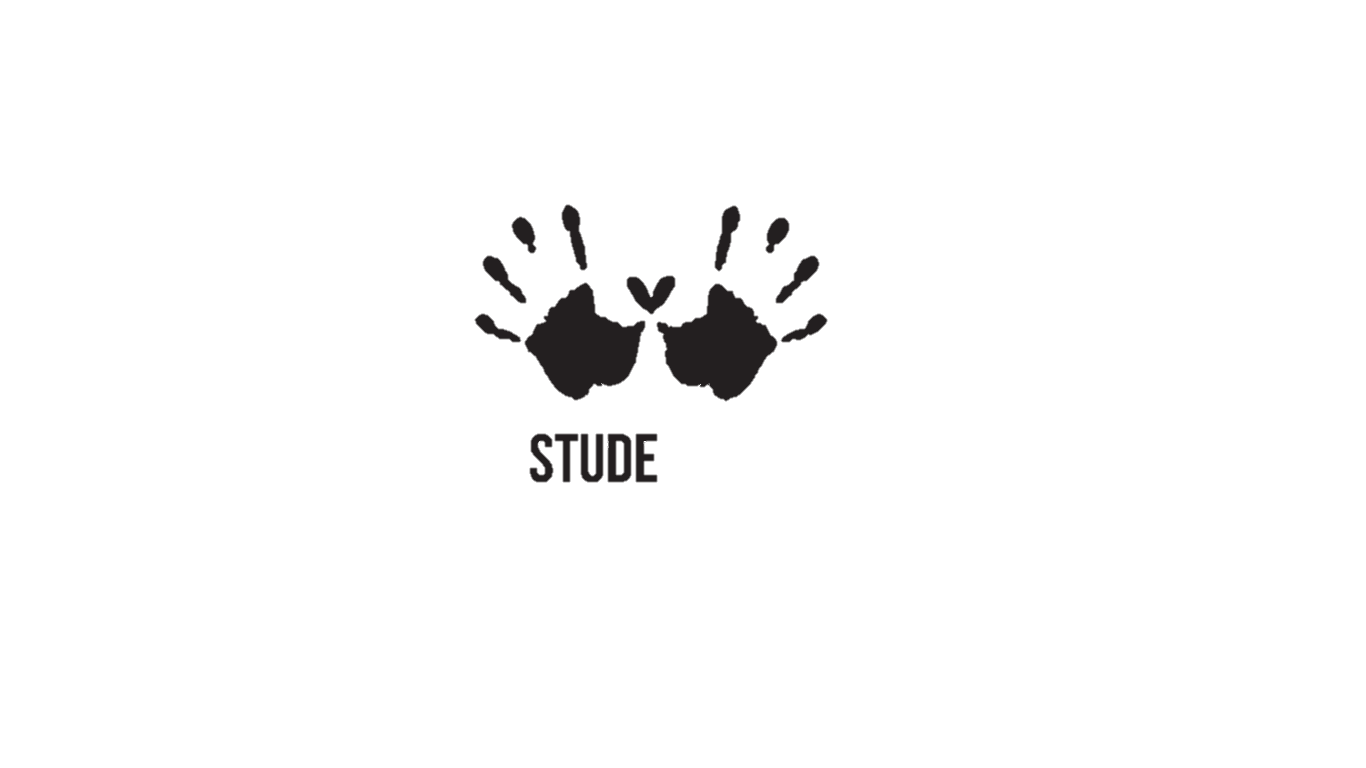 1. Zgodovina projekta
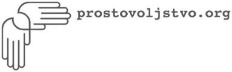 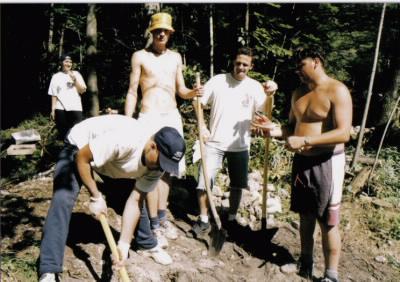 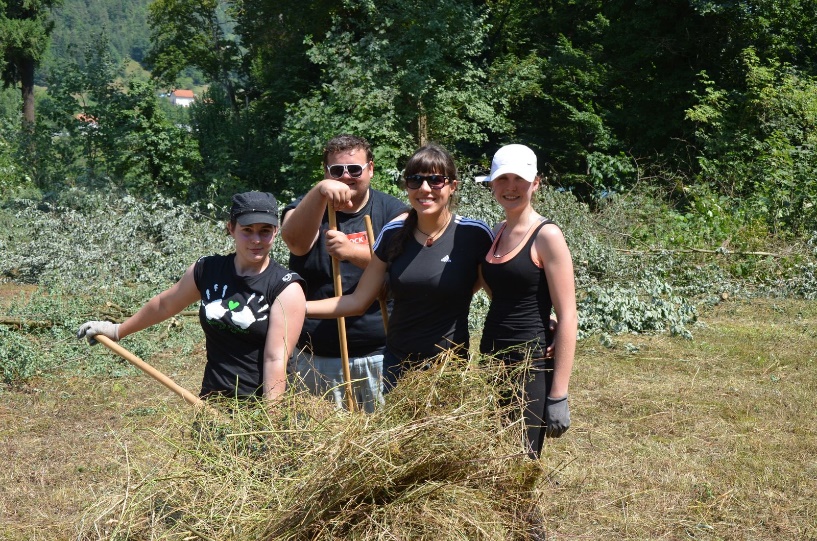 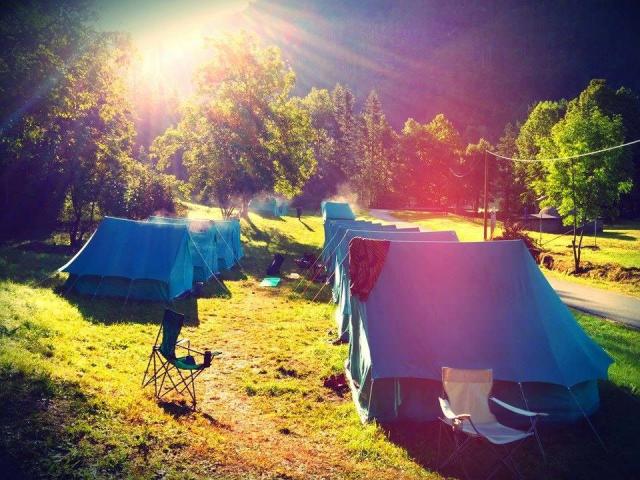 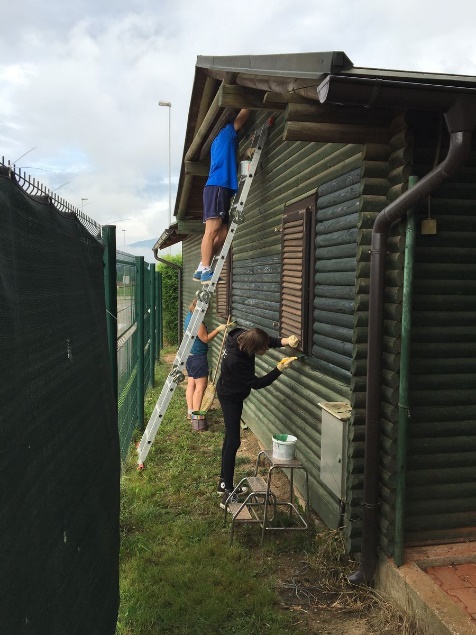 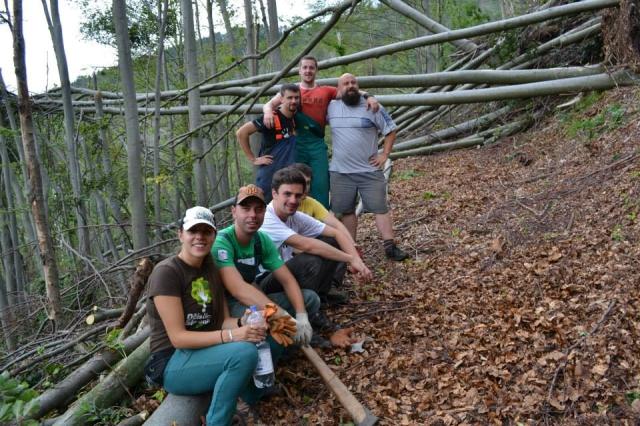 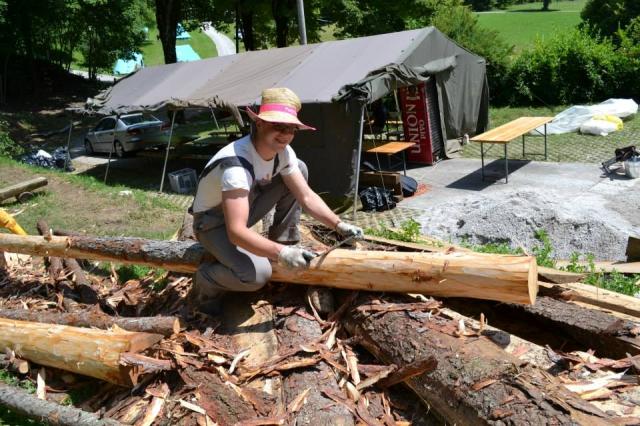 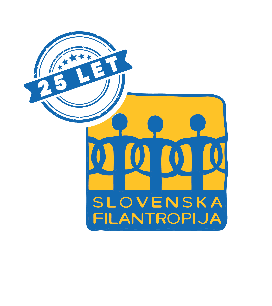 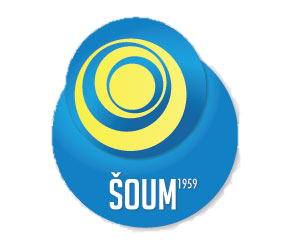 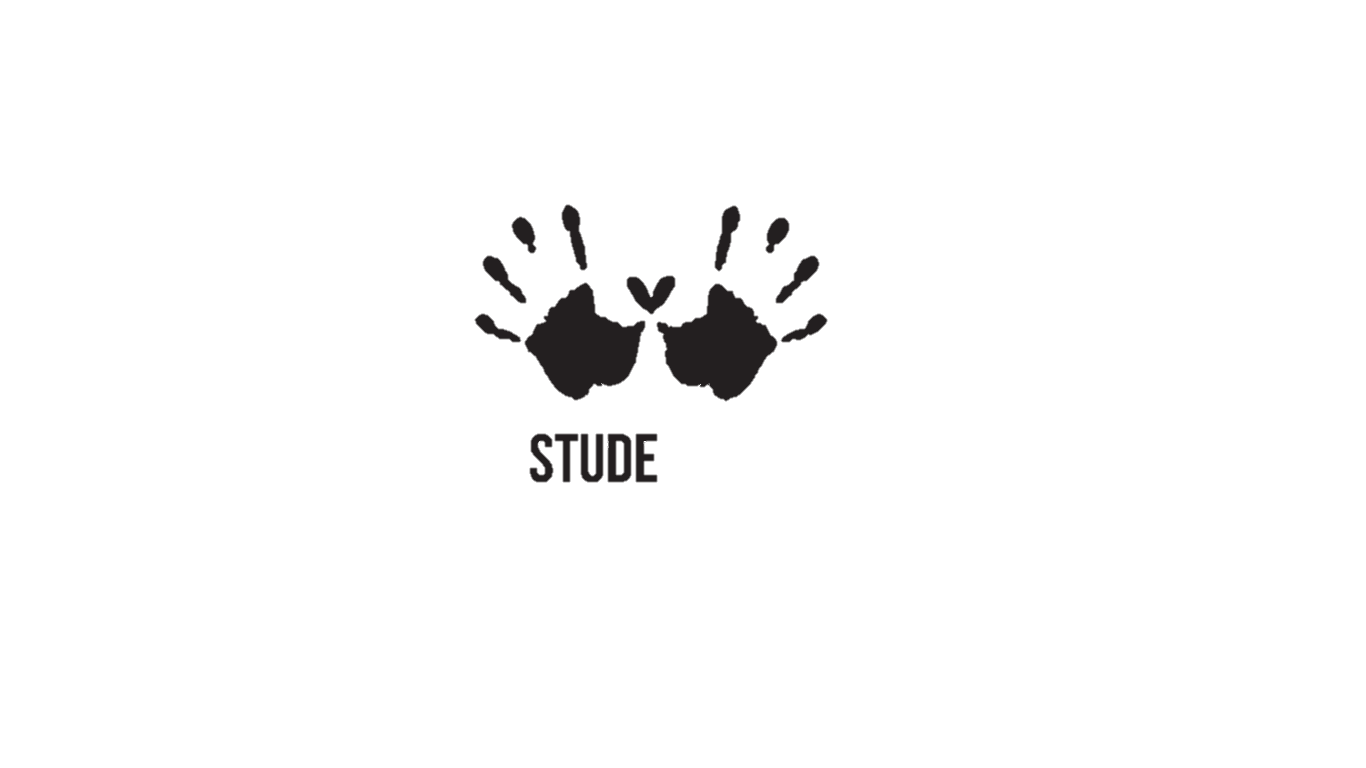 Izbor občine
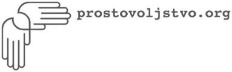 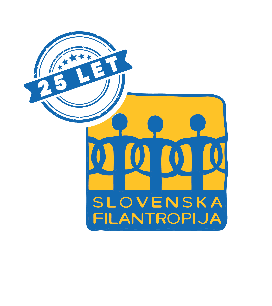 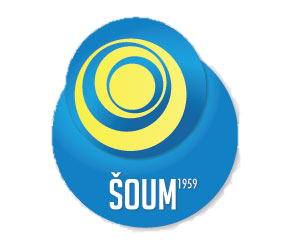 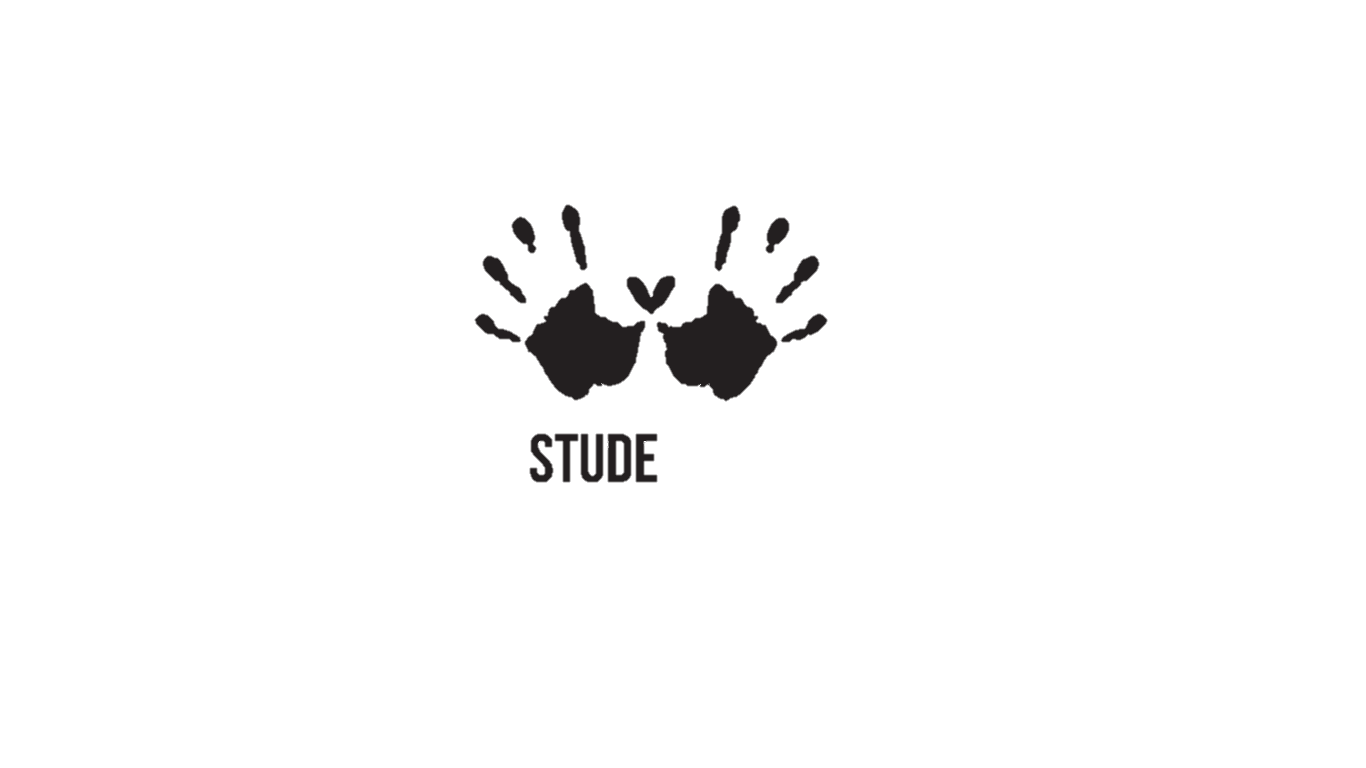 Promocija, prijave
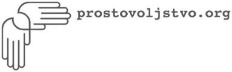 Spletna stran: https://www.studentska-brigada.si/
Facebook: https://www.facebook.com/delovnabrigada/.
Instagram: studentska_delovna_brigada
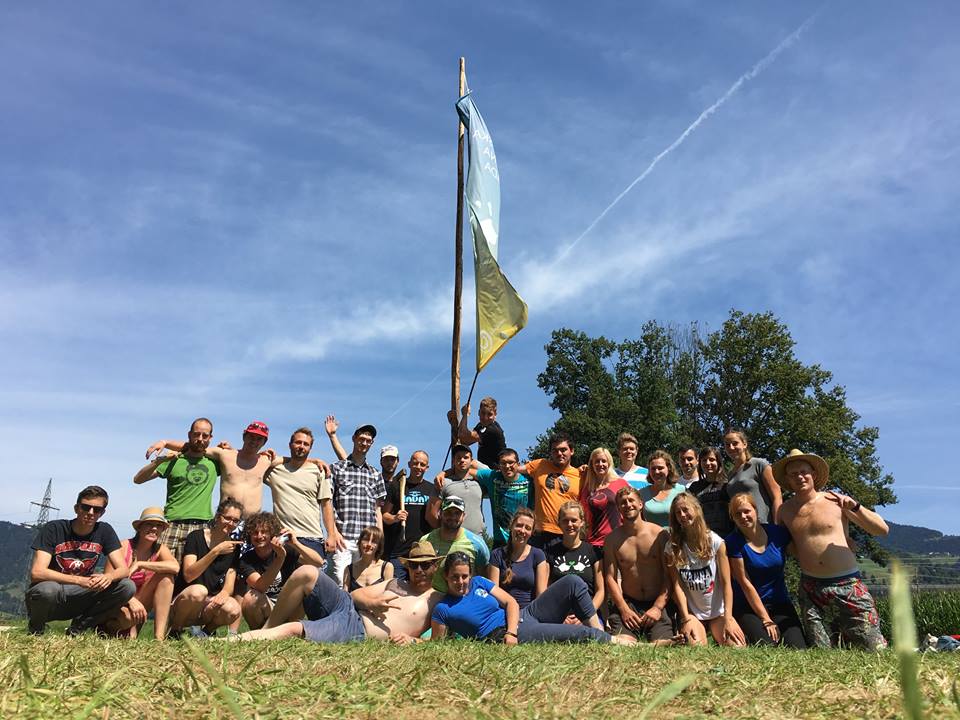 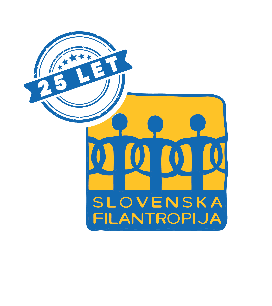 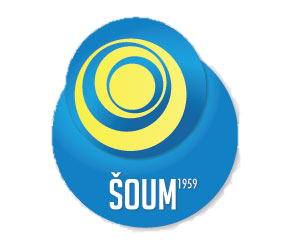 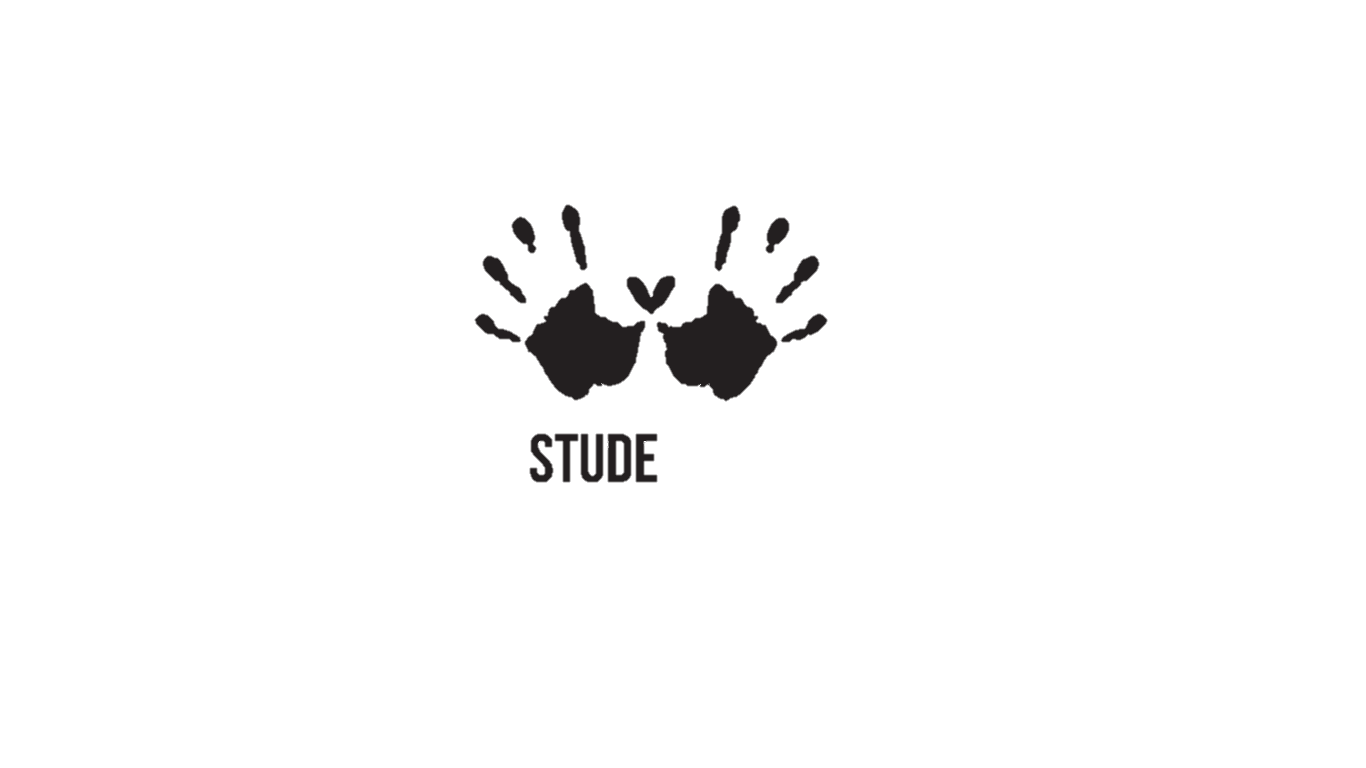 Izvedba Študentske delovne brigade
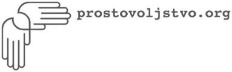 Ekipa organizatorjev
10 dni
Spalni šotori, štabni šotor, wc kabine …
Orodje
Delovne skupine
Brigadirski dan